“Сознательное и бессознательное в диагностике агрессии у старшеклассников”
Консультант: Нагибина Наталья Львовна
Работу выполняла: Колесникова Полина Владимировна 10В
Актуальность
Актуальность данной проблемы определяется необходимостью более глубокого изучения особенностей осознаваемых и неосознаваемых процессов в диагностике агрессивного поведения подростков. 
Для диагностики агрессии и ее типов используют либо опросники, которые требуют включения сознания в оценку высказываний (пунктов опросника)  либо проективные тесты, которые направлены на оценку бессознательных агрессивных влечений. Анализ связи данных, полученных разными методами, не проводился.
Цель исследования
Цель данного исследования состоит в выявлении особенностей осознаваемого агрессивного поведения в подростковом возрасте   (у старшеклассников) и неосознаваемых агрессивных установок, а также их связи.
Задачи
Раскрыть сущность понятия «агрессия» с точки зрения современной психологии;
Рассмотреть виды и проявления агрессии;
Проанализировать причины возникновения агрессии в подростковом возрасте; 
Исследовать особенности агрессии на осознаваемом и неосознаваемом уровнях; 
Выделить общие закономерности, типологические и индивидуальные особенности связи осознаваемых и неосознаваемых установок агрессивных реакций.
Объект и предмет исследования
Объектом исследования является: современные подростки (старшеклассники)
Предметом исследования является: агрессивное поведение подростков (старшеклассников) на осознаваемом и неосознаваемом уровнях
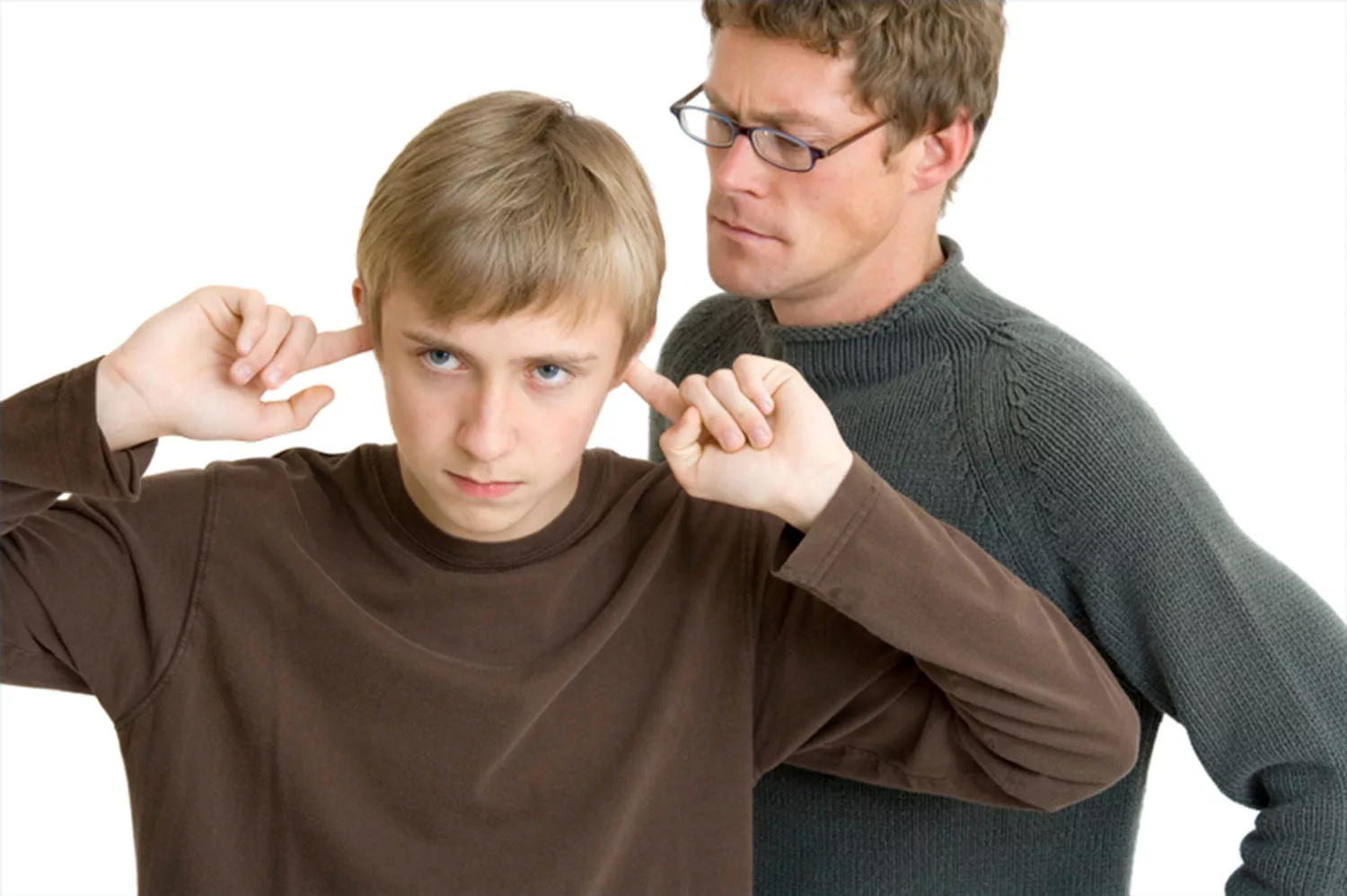 Гипотеза
Подростковый возраст характеризуется как возраст, в котором наиболее сильно и часто проявляется агрессия.
Осознаваемые и неосознаваемые особенности агрессии  не коррелируют между собой.
Методы исследования
Диагностические методы
Проективная техника  “Несуществующее животное”;
Опросник  “Склонности к агрессии”
Опросник  Л.Г. Почебут
Методы обработки данных
методы математической статистики: распределение признака, корреляционный анализ
Анализ согласованности экспертных оценок
Испытуемые
15 подростков в возрасте 16-17  лет (8 мальчиков и 7 девочек), учеников 10 класса школы № 1505 «Преображенская»
Список литературы
Айсмонтас Б.Б. Педагогическая психология: схемы и тесты (2011)
Берковиц Л. Агрессия: причины, последствия и контроль (2012)
Долгова В.И., Капитанец Е.Г. Психолого-педагогическая коррекция агрессивного поведения старших подростков (2015)
Результаты исследования
Источники
Агрессия: что это в психологии
Агрессия - что это такое, её виды и причины
Википедия (агрессивное поведение)
Тест агрессивности (Опросник Л.Г. Почебут)
Тест “Несуществующее животное”
Тест “Склонности к агрессии”
Методы исследования агрессии
Спасибо за внимание!